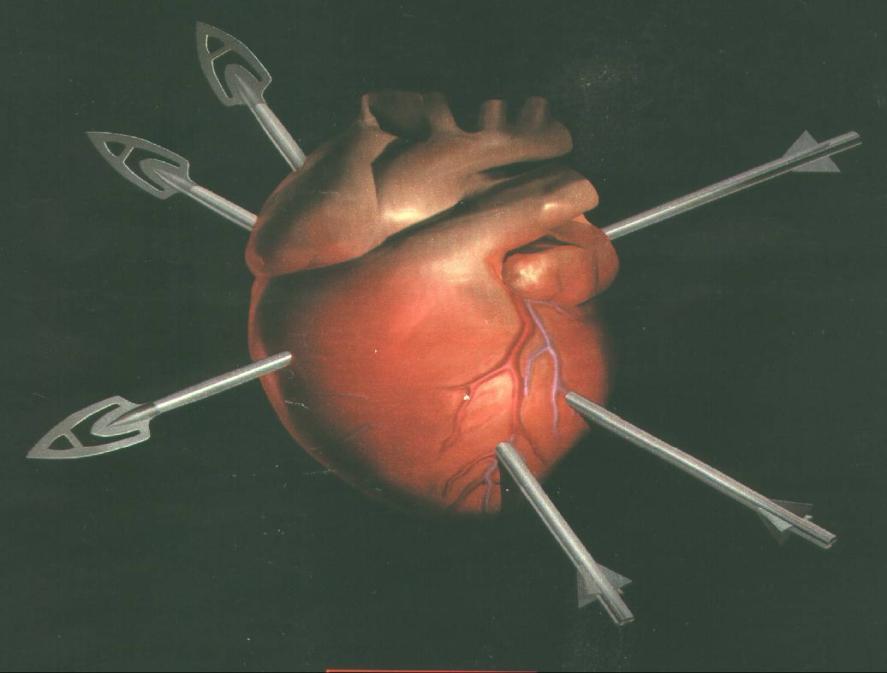 Casistica locale
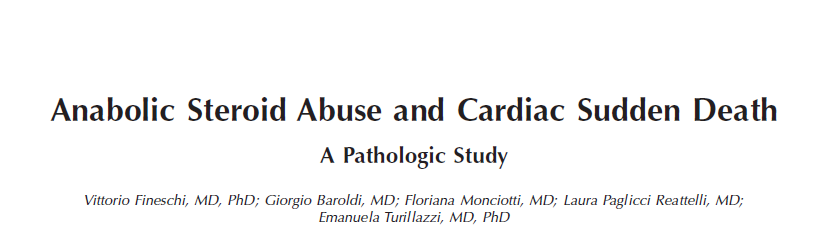 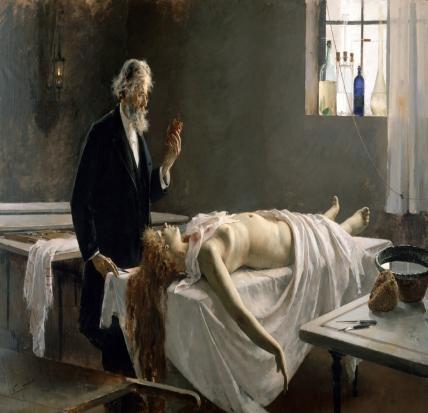 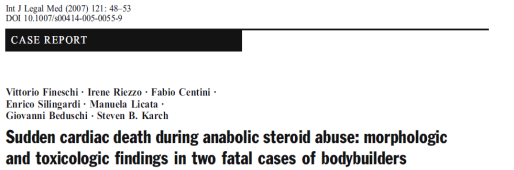 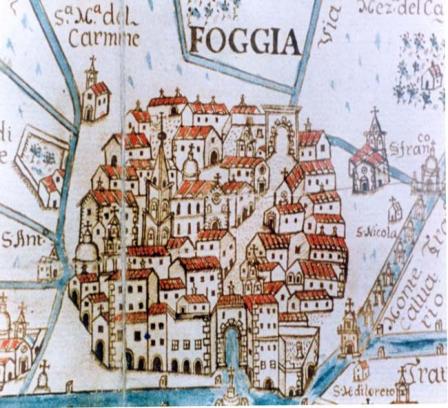 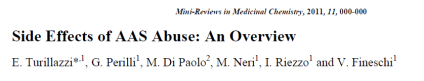 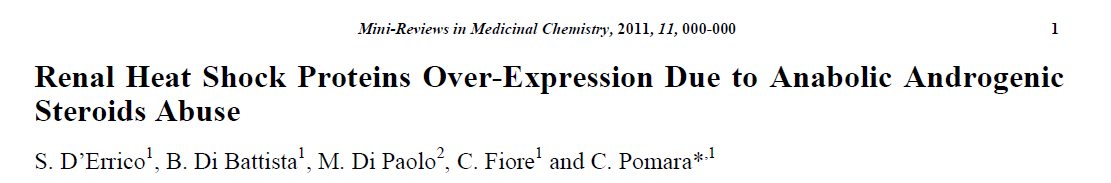 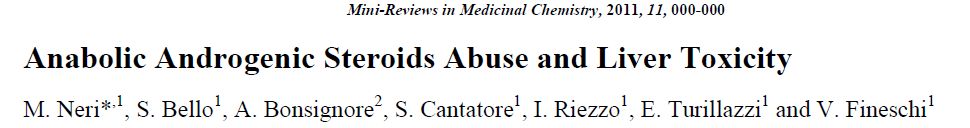 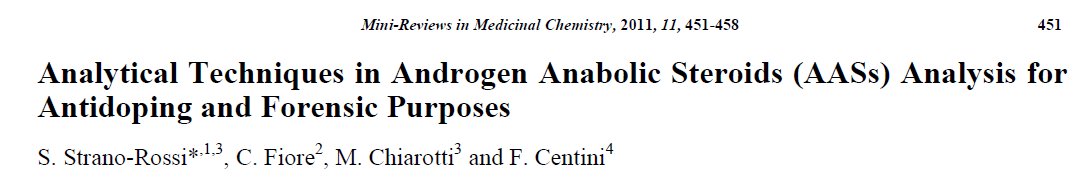 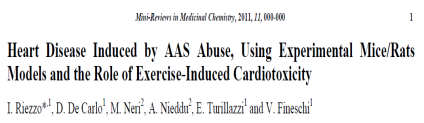 [Speaker Notes: Ed ecco arrivati alla casistica locale, fatta di 4 casi di morte improvvisa occosa essenzialmente tra sportivi competitivi ed amatoriali e che ha consentito all’istituto di studiare approfonditamente il complesso meccanismo di azione degli steoridi]
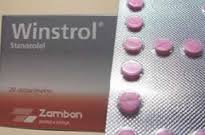 Caso n.1
Giovane culturista di 29 anni, pochi minuti dopo la cena perde coscienza
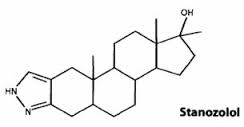 Allertati i soccorsi, dopo rianimazione cardiopolmonare, ne viene dichiarato il decesso
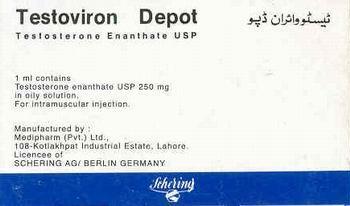 Gli amici riferiscono che poche ore prima si era allenato e che da diversi anni faceva uso parenterale di steroidi anabolizzanti (Testosterone, Nandrolone e Stanozololo).
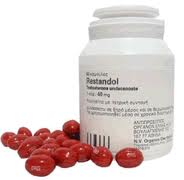 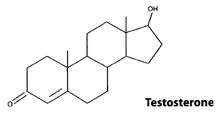 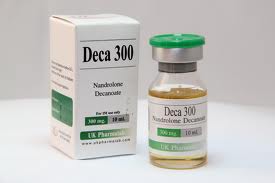 [Speaker Notes: Un culturista di 29 anni, subito dopo cena, perde improvvisamente coscienza. Nonostante il pronto intervento dei sanitari, dopo insistente rianimazione cardiopolmonare veniva dischiarato il decesso del ragazzo. Gli amici riferiscono che poche ore prima si era allenato e che da diversi anni faceva uso parenterale di steroidi anabolizzanti (testosterone, nandrolone e Stanozolol) rinvenutei nelle forme commerciali qui riportate nella propria stanza.]
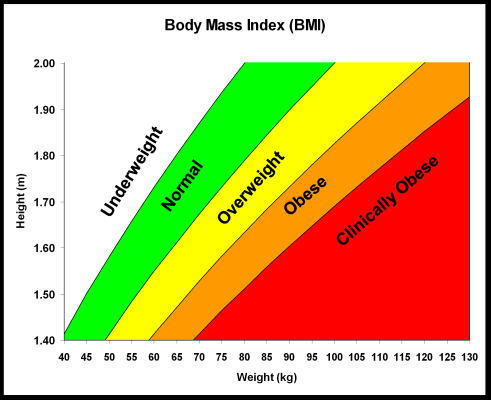 Ispezione esterna
Il corpo pesava 72 kg e la lunghezza era di 166 centimetri
26.1
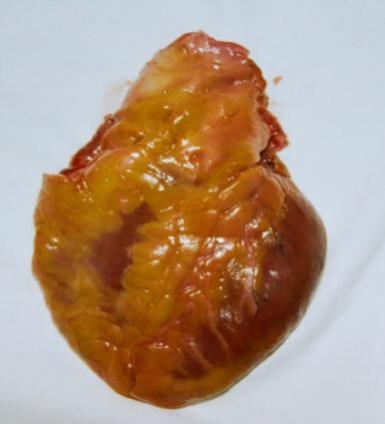 Esame macroscopico
Il cuore aveva una forma normale e pesava 380 g (0.54% del peso corporeo). 
Nulla da segnalare alle arterie, al miocardio ed all’apparato valvolare
[Speaker Notes: All'autopsia, il corpo pesava 72 kg, e la lunghezza era 166 centimetri (BMI), 26.1. Nulla si evidenziava all’esame esterno.
 Il cuore aveva una forma normale e pesava 380 g. Nulla da segnalare alle arterie, al miocardio ed all’apparato valvolare.]
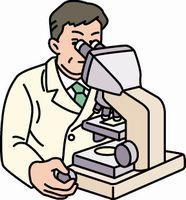 Esame microscopico
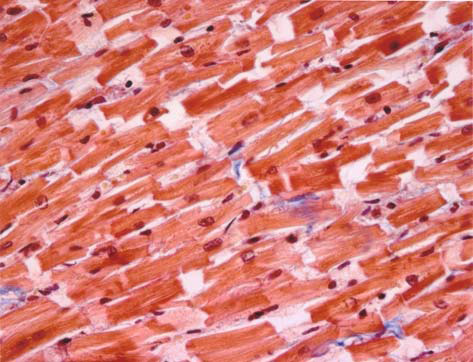 Estesi foci di necrosi a bande di contrazione (CBN)
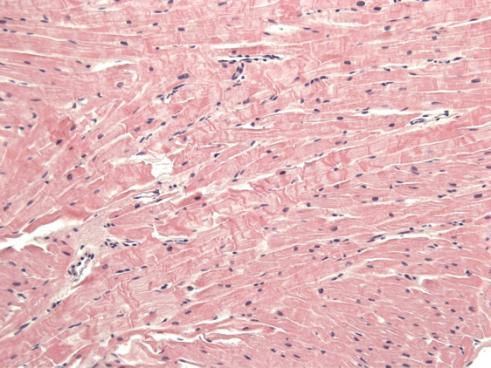 Segmentazione dei miocardiociti con dilatazione dei dischi intercalari, fasci di miocardio contratto alternati a fasci di miocardio allungato con disgregazione granulare miocitaria in tutte le sezioni.
[Speaker Notes: L'esame al microscopio ha rivelato estesi foci di necrosi a bande necrosi. Sparsi microfocolai di fibrosi, uno nel subendocardico anteriore ventricolo sinistro e uno nel setto interventricolare. Si segnalavano altresì campi di segmentazione dei miocardiociti con dilatazione dei dischi intercalari, fasci di miocardio contratto alternati a fasci di miocardio dilatato con disgregazione granulare miocitaria in tutte le sezioni]
Risultati tossicologici
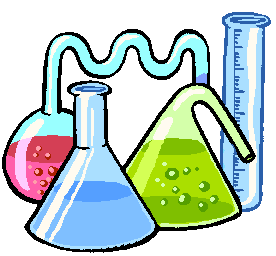 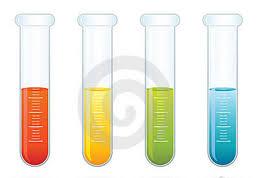 urina
[Speaker Notes: La concentrazione delle urine è stato per nandrolone non misurabile, stanozololo 43 mcg / l, e il rapporto testosterone / epitestosterone (T / E) = 28,7]
Caso n.2
Ragazzo di 30 anni, culturista che lavorava regolarmente presso una palestra locale, rinvenuto cadavere dopo un abituale allenamento.
All’interno di  un posacenere rinvenuto vicino al corpo  era presente  una fiala da 2 ml di nandrolone decanoato ed una siringa da 2,5 ml.
Dalle informazioni rese si evidenziava che da circa 6 mesi il soggetto faceva uso di AAS.
[Speaker Notes: A un ragazzo di 30 anni, culturista , che lavorava regolarmente in palestra, veniva rinvenuto morto all’interno del suo appartamento dopo il routinario allenamento. All’interno di  un posacenere rinvenuto vicino al corpo  era presente  una fiala da 2 ml di nandrolone decanoato ed una siringa da 2,5 ml.
Dalle informazioni rese si evidenziava che da circa 6 mesi il soggetto faceva uso di AAS.
 Esami del sangue di base , eseguite alcune giorni prima della morte , erano ordinarie ad eccezione di una lieve aumento degli enzimi epatici .]
Esame macroscopico
Ispezione esterna
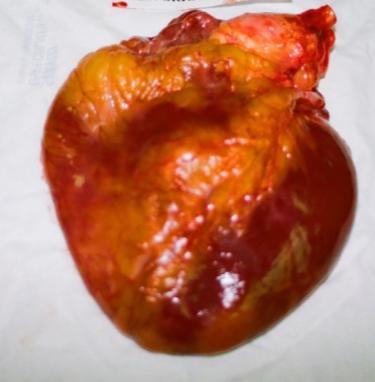 BMI: 28.4

un segno di agopuntura sulla parte supero esterna del gluteo di destra
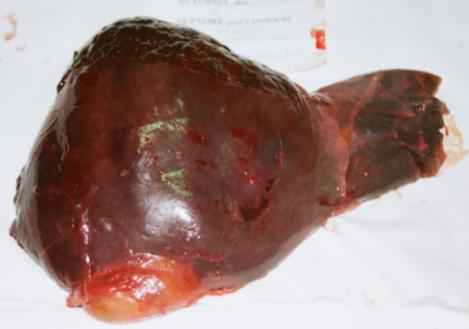 2900 g
400 g
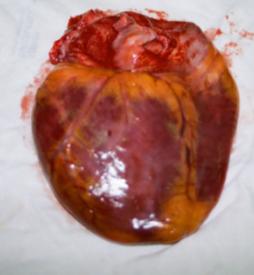 [Speaker Notes: Il corpo era quello di un uomo ben costruito (peso 90 kg , lunghezza 178 cm, e BMI = 28,4) . All’esame esterno rivelato un segno ago sulla parte superiore esterna del gluteo di destra. L'autopsia ha rivelato un anomalo sviluppo muscolare, atrofia testicolare , ed epatomegalia .Nulla si rilevava al cuore se non un peso di  400 g .]
Esame microscopico
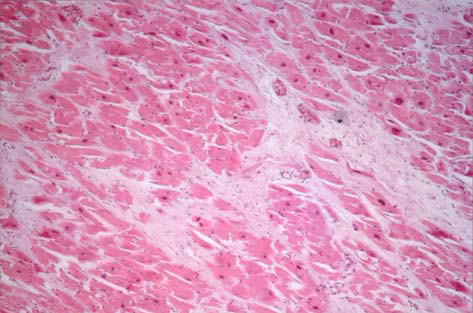 Focale fibrosi miocardica
[Speaker Notes: L'esame istopatologico del cuore ha rivelato focale fibrosi miocardica]
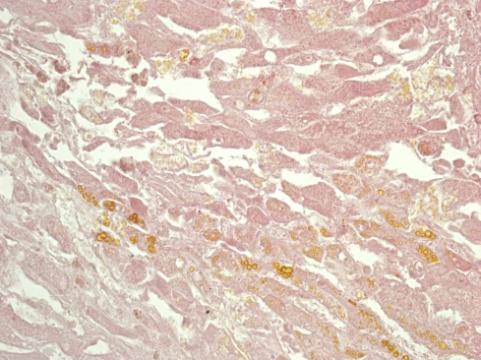 colestasi
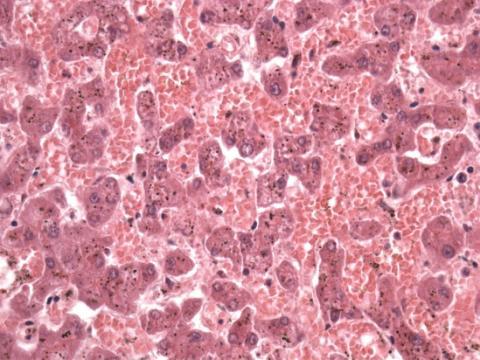 peliosi epatica
[Speaker Notes: Il fegato ha mostrato colestasi e vascolari lacune compatibili con la diagnosi di peliosi epatica quale reperto raro e correlabile all’uso di AAS]
Risultati tossicologici
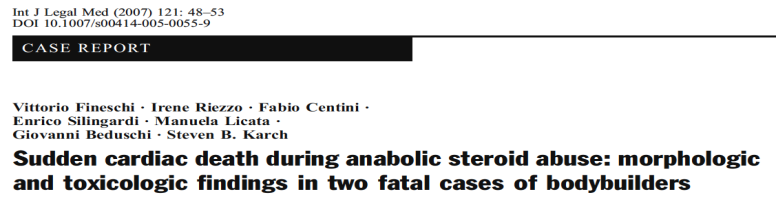 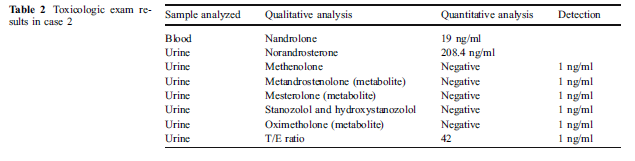 Caso n.3
32 anni
Body-builder di livello europeo
Da diversi mesi assumeva testosterone propionato (700 mg/wk) e nandrolone (200 mg / settimana) per via parenterale, mentre prendeva stanozololo per os (70 mg / settimana).
Anamnesticamente dolore toracico da circa 2 settimane con irradiazione al braccio sinistro.
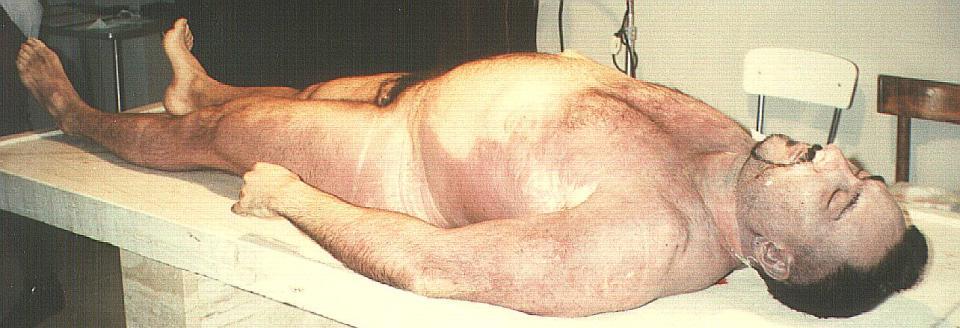 BMI: 25,21
189 cm
90 kg
[Speaker Notes: A culturista32 anni, improvvisamente perde conoscenza durante un allenamento di sollevamento pesi in palestra. Dopo un infruttuoso tentativo di rianimazione, è stato dichiarato morto a causa di un istantaneo arresto cardiaco. Dalle informazioni rese si evinceva che due settimane prima della sua morte, aveva provato un episodio di dolore toracico che è durato pochi minuti, con dolore che si irradiava al braccio sinistro. Secondo i parenti e gli amici,il paziente non ha consultato un medico e ha continuato la sua formazione, credendo che il dolore fosse causato dall’intesa attività fisica. Si evinceva altresì che da diversi mesi assumeva testosterone propionato (700 mg /wk) e nandrolone (200 mg / settimana) per via parenterale, mentre prendevastanozololo per os (70 mg / settimana).]
Esame macroscopico
Il miocardio riportava esclusivamente la presenza di un’area grigiastrain corrispondenza della parete laterale del ventricolo di sinistra
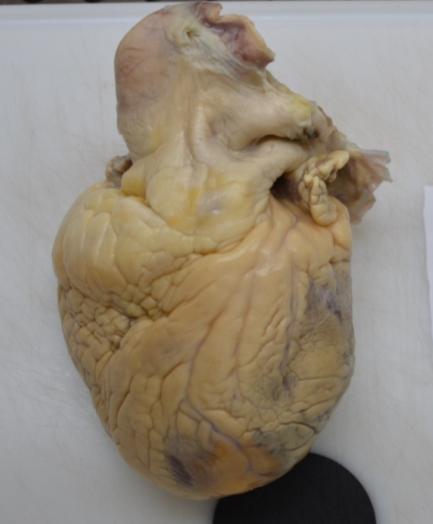 450g
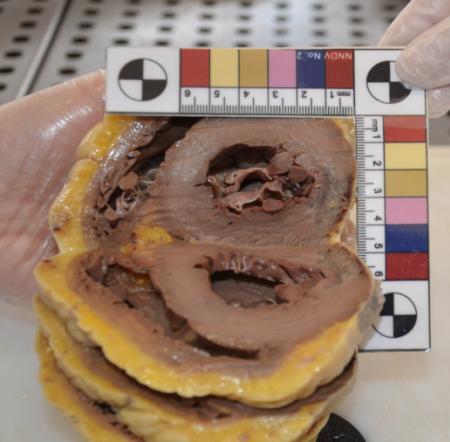 14 cm
14 cm
[Speaker Notes: Il cuore 450 - g era normale in forma , senza dilatazione della cavità.Le sue dimensioni (14 X 14 X 4 cm)-
Il miocardio riportava esclusivamente la presenza di un’area grigiastra in corrispondenza della parete laterale del ventricolo di sinistraventricolo.]
La zona grigiasta corrispondeva ad un’area di necrosi infartuale databile istologicamente a circa 15 gg . 
La  lesione era caratterizzata da miocellule necrotiche, iperdistese e sarcomeri in regolare registro di allineamento.
Esame microscopico
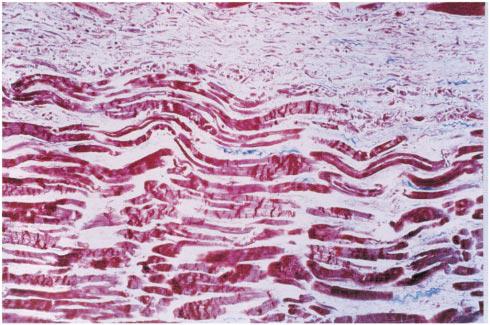 Perifericamente all’area infartuale: ampia zona di necrosi a bande di contrazione, a documentare una morte cardiaca associata a stress adrenergico.
[Speaker Notes: La zona grigiasta corrispondeva ad un’area di necrosi infartuale la cui datazione istologica risaliva a circa 15 gg . La  lesione caratterizzata da miocellule necrotiche, iperdistese, sarcomeri in regolare registro di allineamento. Esternamente alla necrosi infartuale: largo strato di necrosi a banda di contrazione, a documentare una morte cardiaca associata a stress adrenergico, ed accorciamento e rottura dell’apparato miofibrillare e formazione di bande anomale, senza reazione macrofagica]
Risultati tossicologici
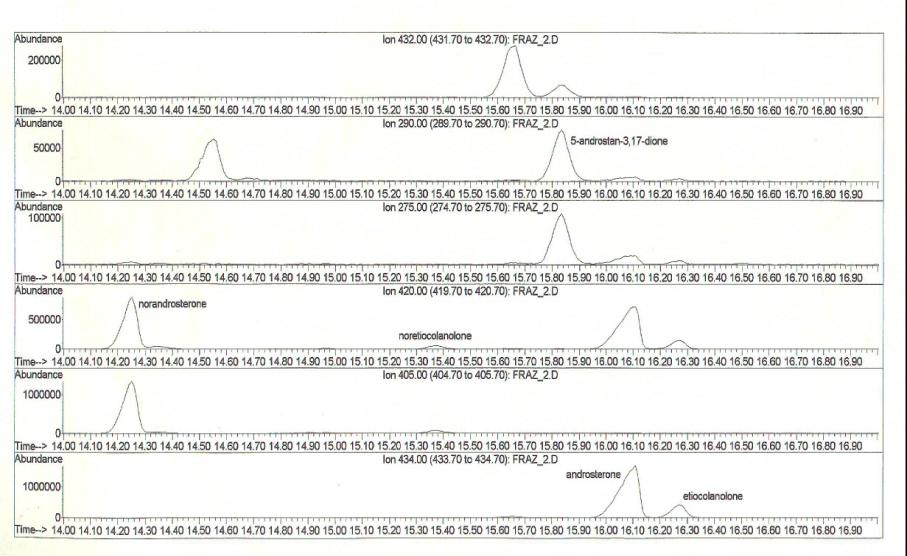 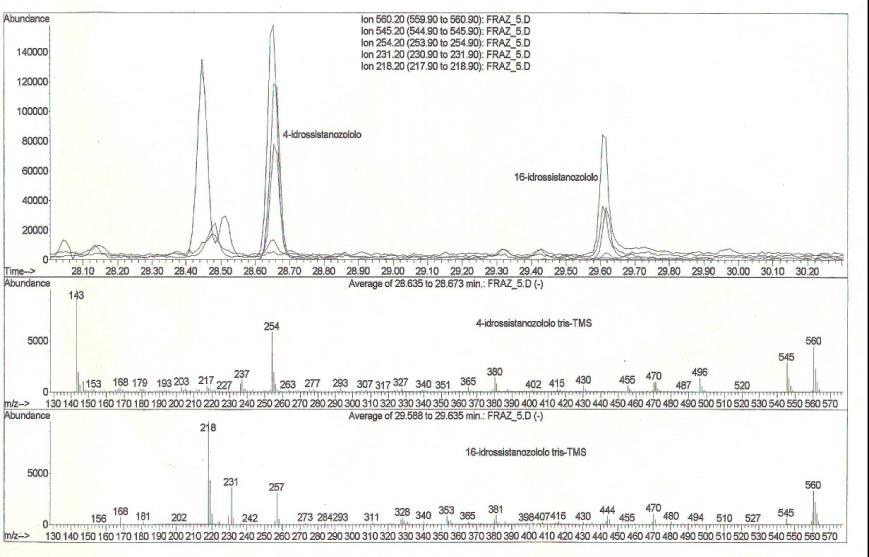 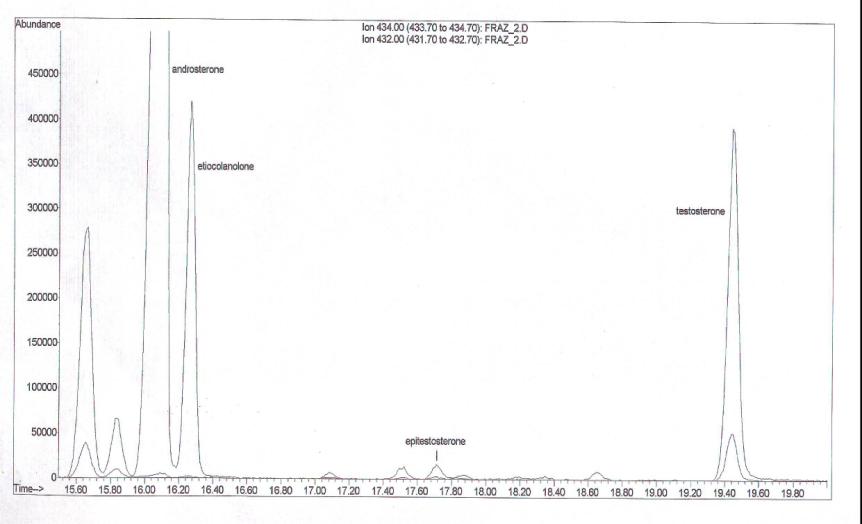 [Speaker Notes: L’indagine analitica condotta con gas cromatografia abbinata a spettrometria di massadelle urine ha mostrato 19-nor-androsterone, 19-nor-etiocolanolone,e nor-epiandrosterone (metaboliti del nandrolone), comee 3-idrossi-stanozololo e 3-idrossi-17-epistanozolol (metabolitidella stanozolol steroidi anabolizzanti)]
Caso n.4
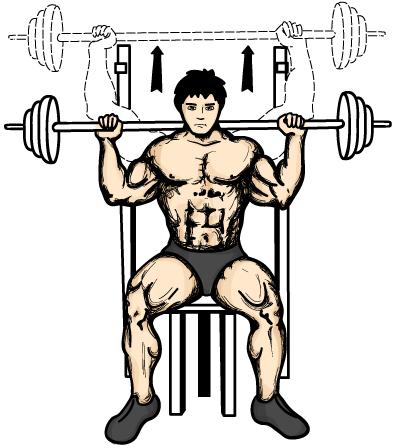 Giovane di 28 anni rinvenuto cadavere dal padre nella sua camera da letto
Sportivo amatoriale di sollevamento pesi, si allenava in palestra per poche ore al giorno
Secondo quanto riferito dal padre il ragazzo assumeva steroidi anabolizzanti per via parenterale da diversi anni soprattutto nel tentativo di migliorare il suo aspetto fisico
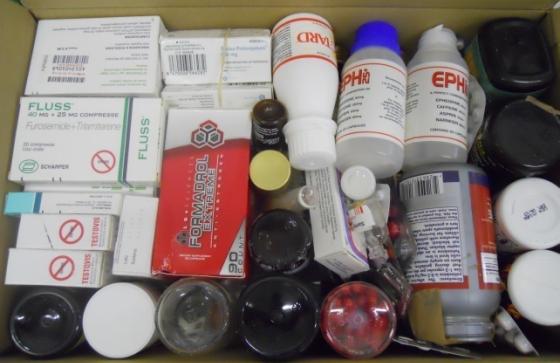 La sua stanza conteneva un vero e proprio arsenale di farmaci, una vasta gamma di  AAS e sette siringhe tipo insulina
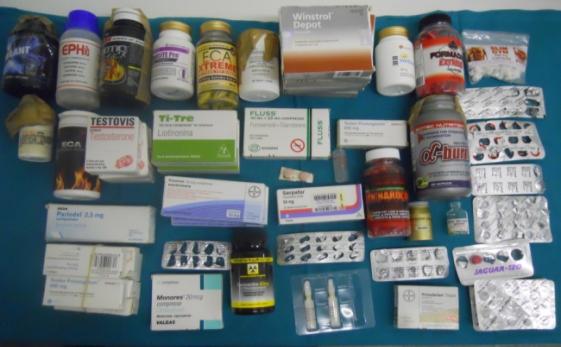 Ispezione esterna
BMI: 24,16
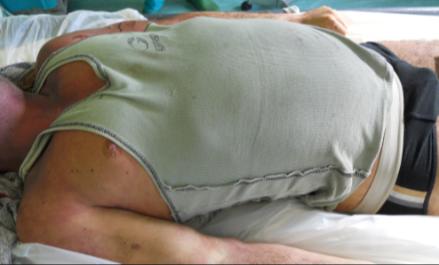 Anomalo sviluppo muscolare
lunghezza          176 cm
peso		 87 kg
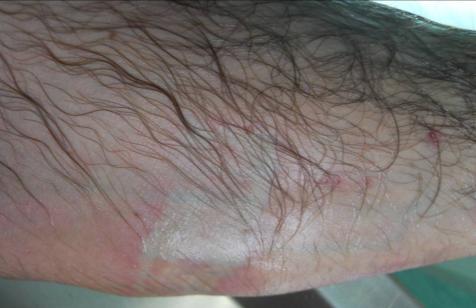 Segni di agopuntura
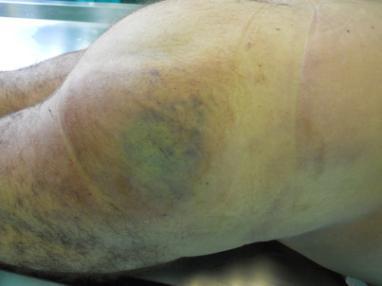 Faccia anteriore dell’avambraccio
[Speaker Notes: Il corpo era quello di un uomo ben costruito (peso 87 kg , lunghezza 176 cm) . Esame esterno rivelato segni di aghi sulla parte esterna superiore del gluteo destra e sulla parte anteriore dell'avambraccio sinistro.]
Esame macroscopico
Epatomegalia
Il fegato pesava 3140g
Edema cerebrale
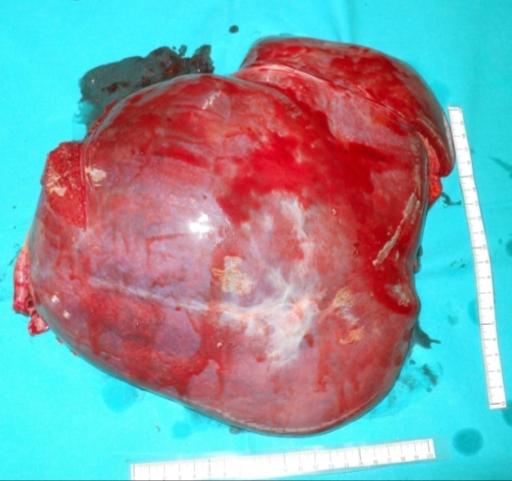 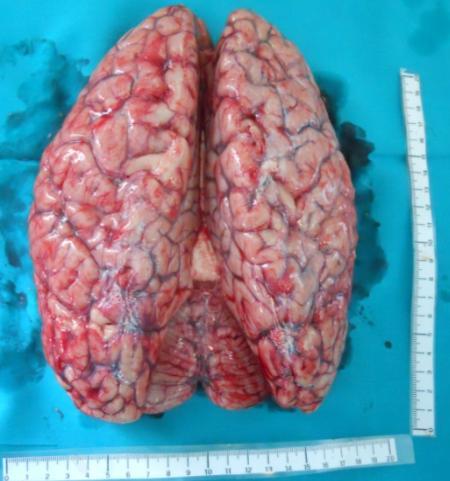 [Speaker Notes: epatomegalia (infatti il ​​fegato pesava 3140 g ) e edema cerebrale .]
Il cuore era di normale forma e dimensioni (13x11.5x3.5 cm), pesava 470 g
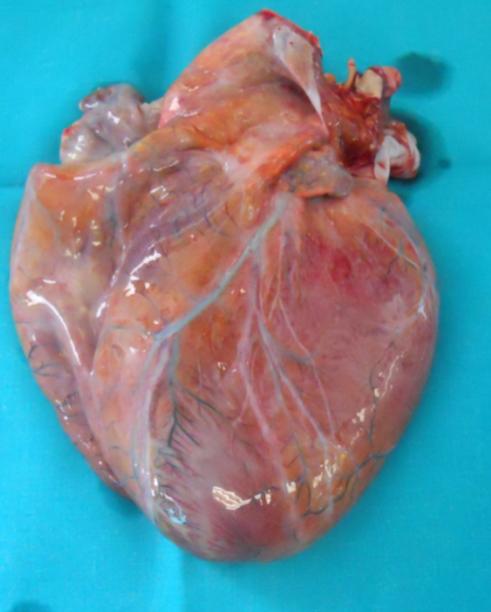 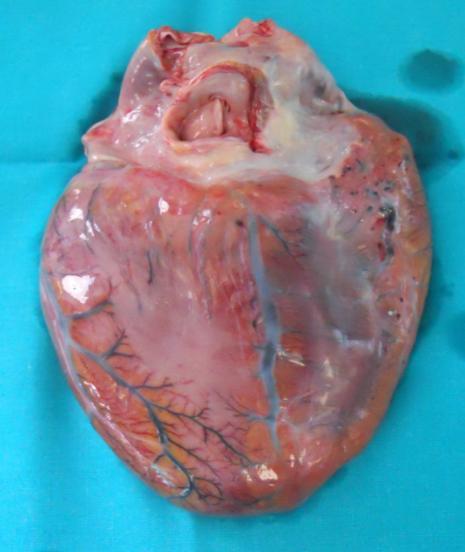 11.5 cm
13 cm
[Speaker Notes: Il cuore aveva una forma normale ed era normale in dimensioni ( 13 cm x 11,5 centimetri x 3,5 cm ), ma pesava 470 g . Subepicardiche petecchie sono stati rilevate sulla parete posteriore del ventricolo destro .]
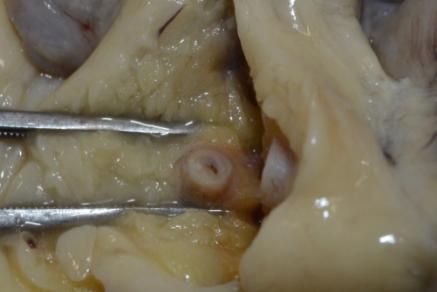 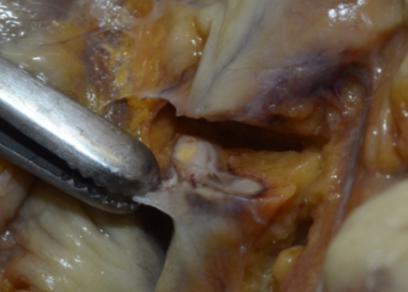 Tronco comune
La coronaria di destra e di sinistra presentavano un restringimento del lume pari al 75-80%
Coronaria destra
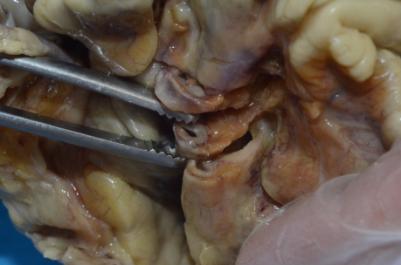 Arteria discendente anteriore
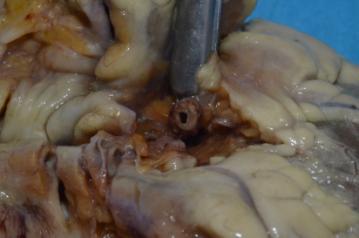 Arteria circonflessa sinistra
[Speaker Notes: Nulla da segnalare nel decorso anatomico delle coronarie mentre alla sezione condotta ad intervalli di 3mm dall’origine si evidenziava  un restringimento del lume pari al 75-80 %]
Esame microscopico
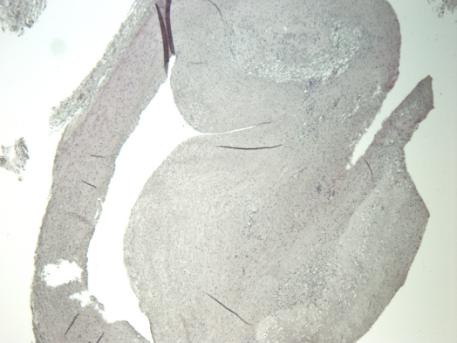 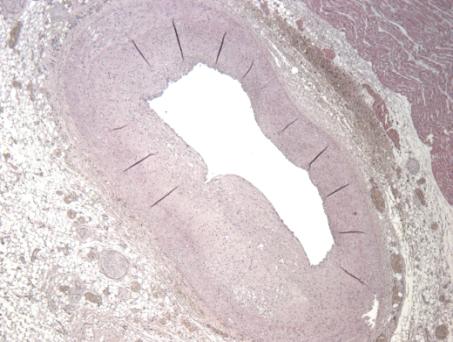 Arteria discendente anteriore
Tronco comune
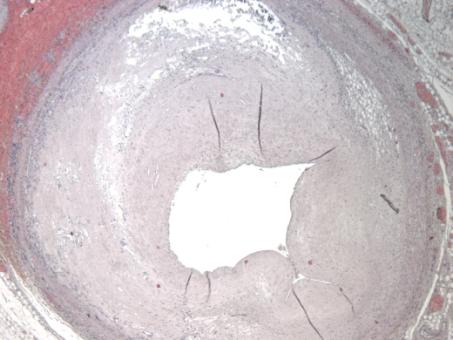 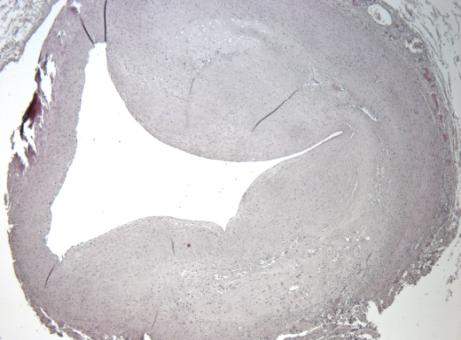 Arteria circonflessa sinistra
Coronaria destra
[Speaker Notes: L'esame istologico delle arterie coronarie confermato la riduzione del calibro dell’ 80% anche nell’arteria discendete anteriore e nell'arteria  circonflessa sinistra si evidenziava  una iperplasia nodulare delle cellule muscolari lisce e tessuto elastico con sostituzione fibrosa progressiva , associata ad accumuli di sali di calcio .]
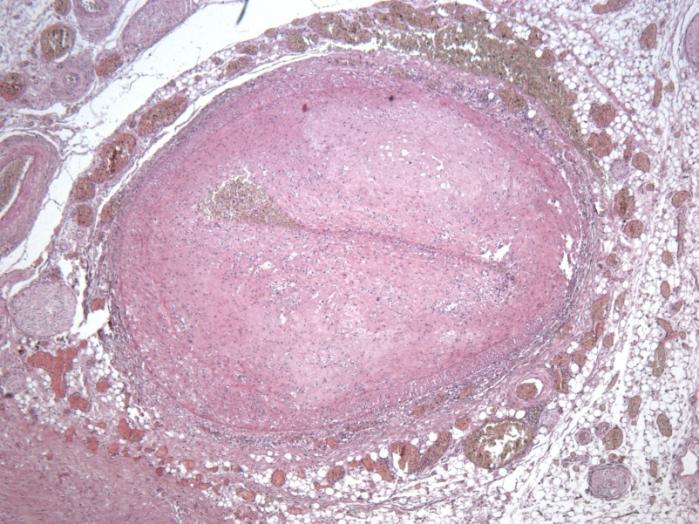 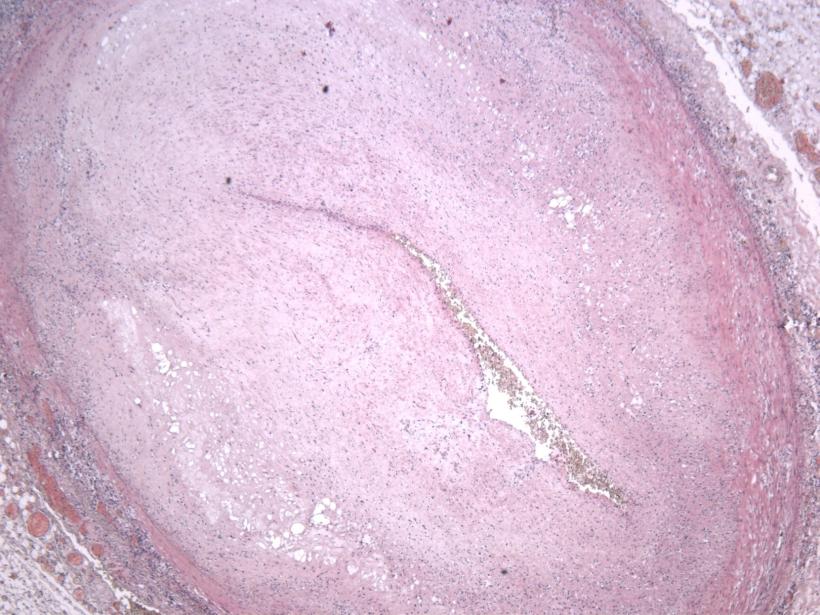 restrizione del lume del 95%
Arteria coronaria destra
[Speaker Notes: Le successive sezioni dell'arteria coronaria destra hanno dimostrato la riduzione del calibro del 95% e l'esposizione del sangue a livello periavventiziale]
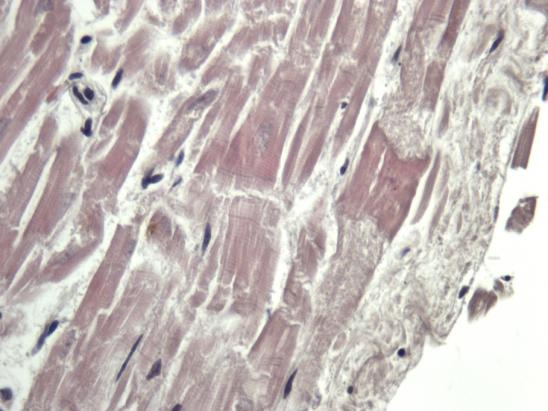 Necrosi miocardica caratterizzata da ipercontrazione delle miocellule
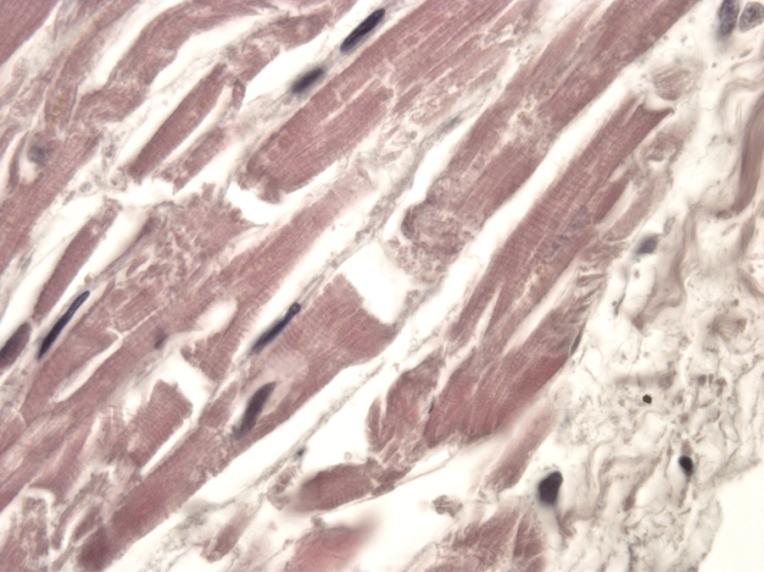 [Speaker Notes: L’esame istologico del miocardio ha mostrato campi di necrosi miocardica caratterizzati da ipercontrazione delle miocellule con con marcatamente ispessito linee Z ed accorciamento dei sarcomeri]
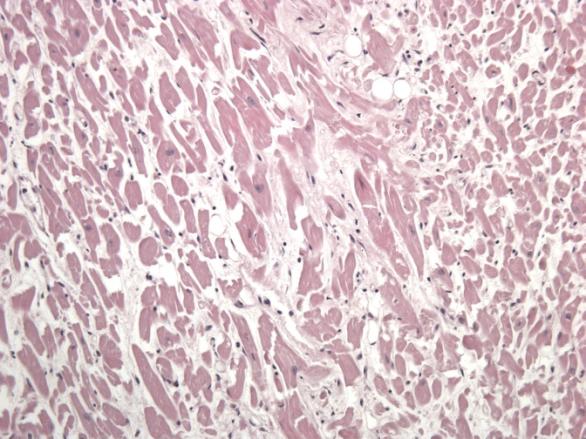 Foci di disarray
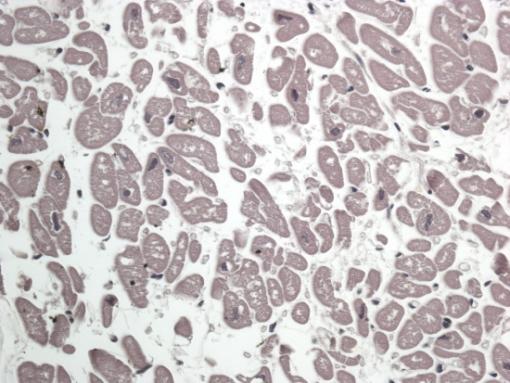 Miocitolisi colliquativa di I grado
[Speaker Notes: Foci di scompiglio con stella -come disposizione dei miociti adiacenti , allineate obliquamente o perpendicolarmente l'uno all'altro , e unite tra loro da brevi myobridges generalmente ipertrofiche , con miofibrille interconnessione sono stati osservati . Sono stati osservati anche piccoli gruppi di scomparsa delle miofibrille con intramiocardico edema conseguente tubo sarcolemmal vuota e con qualsiasi tipo di reazione .]
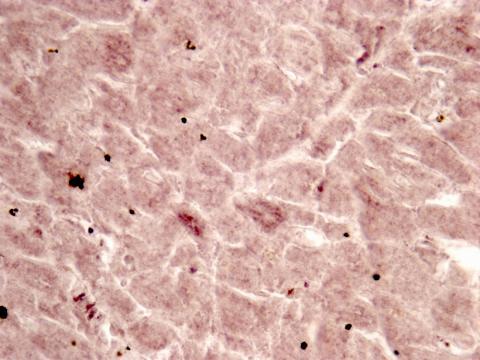 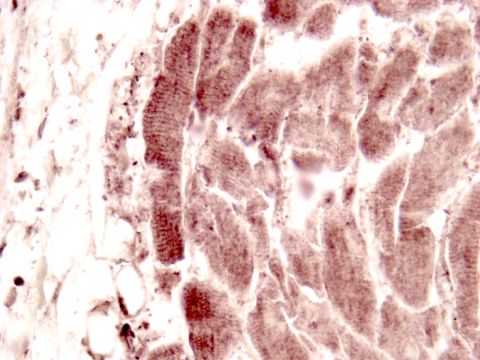 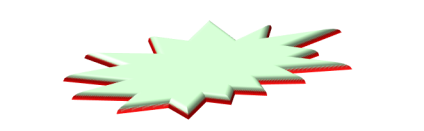 Ventricolo sinistro posteriore
Ventricolo sinistro anteriore
Recettori Beta 1
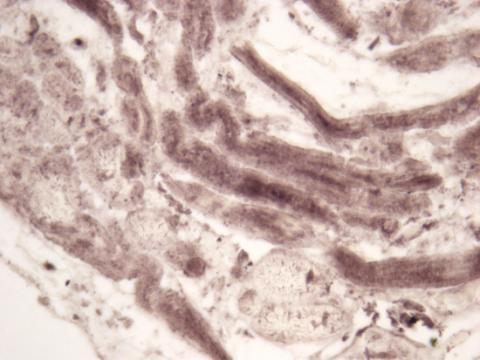 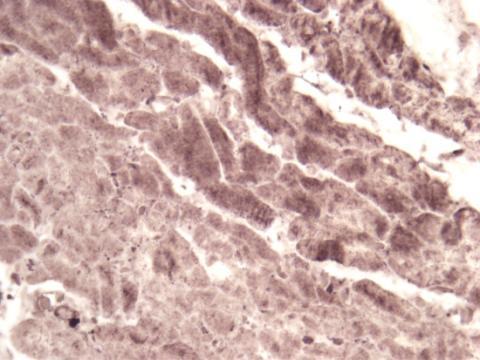 Setto interventricolare anteriore
Ventricolo destro
[Speaker Notes: A tal punto la complessità delle lesioni cardiache ci ha condotto ad un studio immunoistochimico dei campioni del cuore ha mostrato i seguenti risultati : Β1 recettori adrenergici hanno mostrato una reazione positiva intensa e massiccia , soprattutto in strati profondi del setto interventricolare , in strati subendocardico ventricolo sinistro posteriore e nel ventricolo destro .]
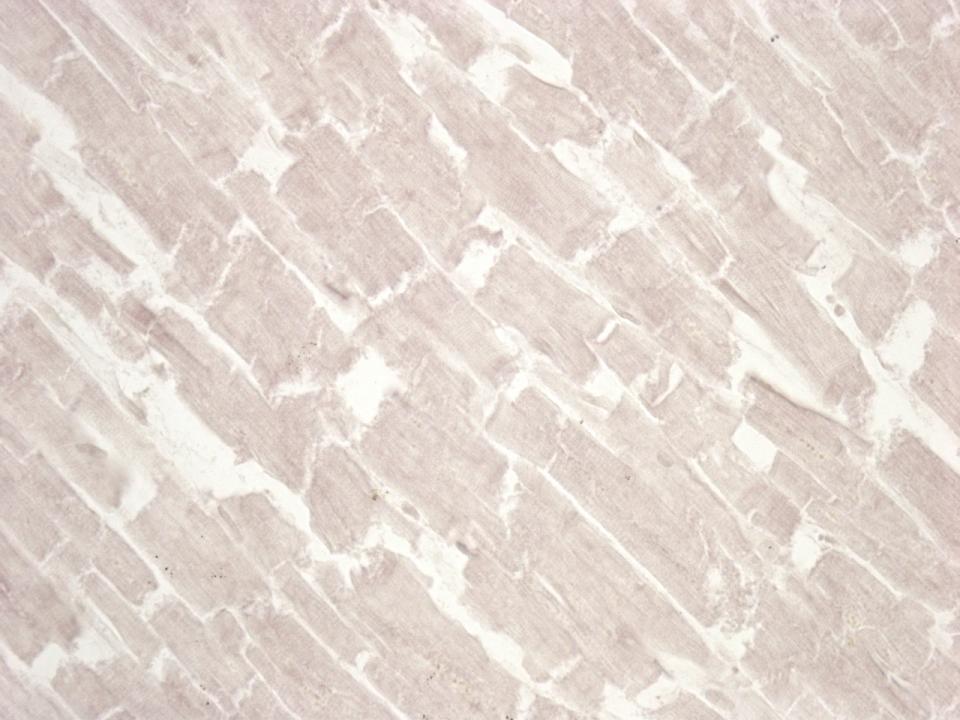 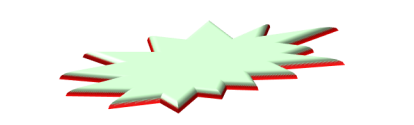 Recettori Beta 2
Setto interventricolare anteriore
[Speaker Notes: Β2 recettori adrenergici mostrato una reazione negativa in tutti i campioni cardiaci]
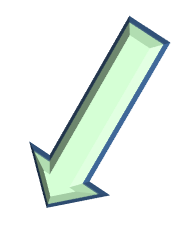 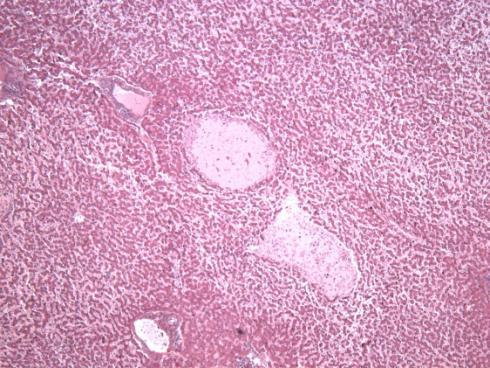 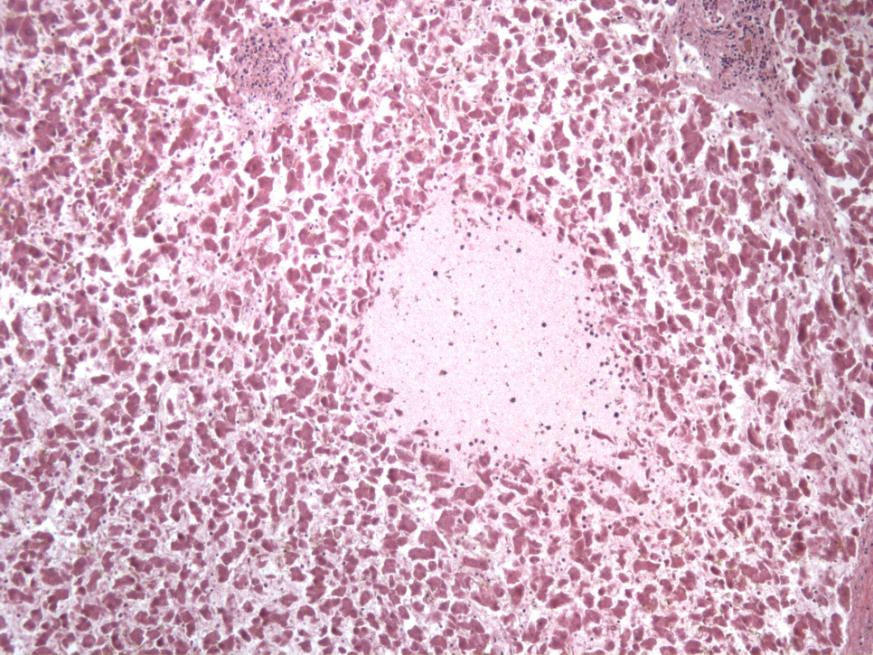 Peliosi epatica
[Speaker Notes: I campioni epatici hanno evidenziato molteplici spazi cistici pieni di sangue di dimensioni variabili in tutto il parenchima epatico , derivante dalla rottura focale della parete sinusoidale]
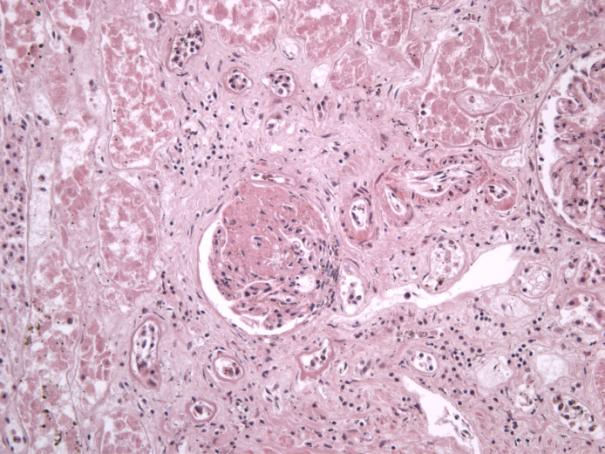 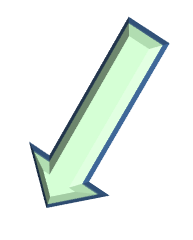 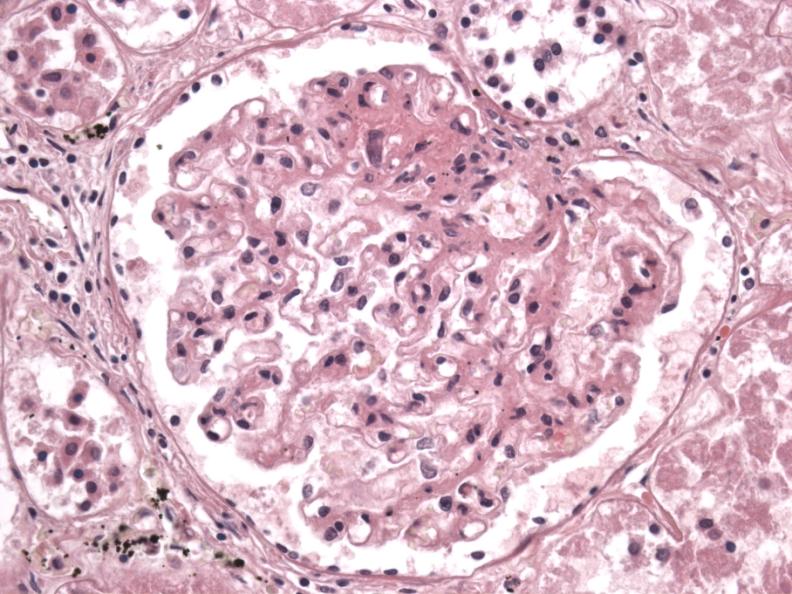 Glomerulosclerosi focale
[Speaker Notes: I campioni hanno mostrato glomeruli renali ipertrofizzate contengono discrete lesioni segmentali di sclerosi e ialinosi con adesioni da moderata a capsula di Bowman]
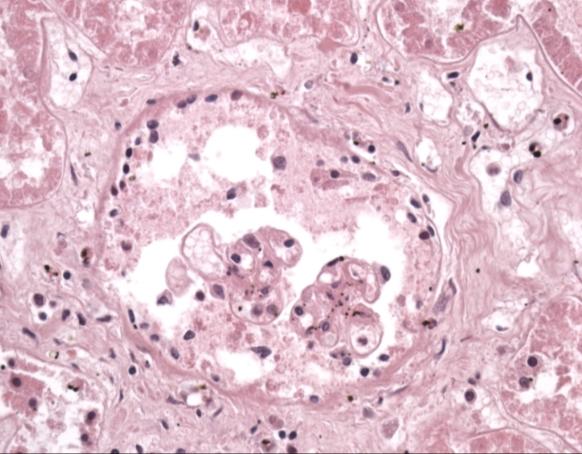 Capsula di Bowman collassata
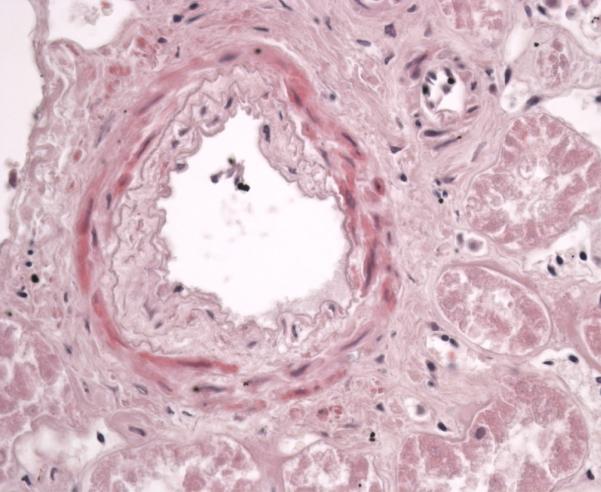 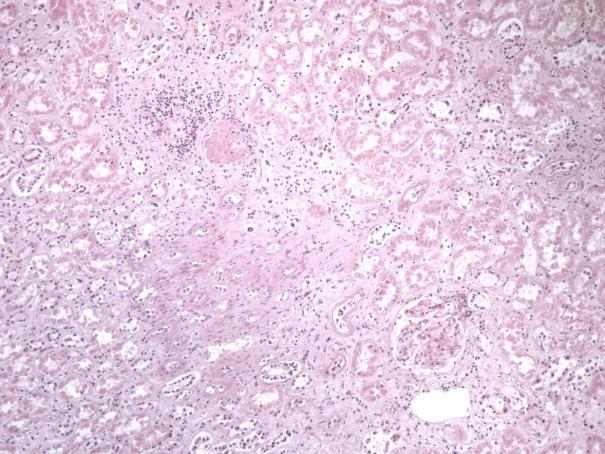 Fibrosi interstiziale
arteriolosclerosi
[Speaker Notes: Una lesione collasso mostra rughe segmentale e la scomparsa della membrana basale glomerulare e iperplasia dei podociti , che contengono proteine ​​intracitoplasmatici goccioline di riassorbimento . Ci sono anche importanti circostante fibrosi interstiziale e arteriolosclerosis]
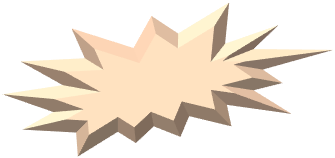 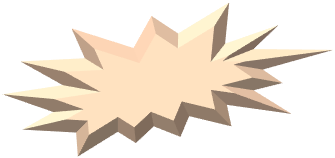 Risultati tossicologici
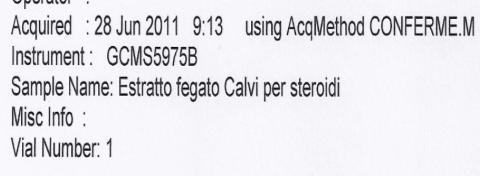 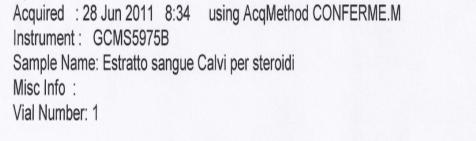 fegato
sangue
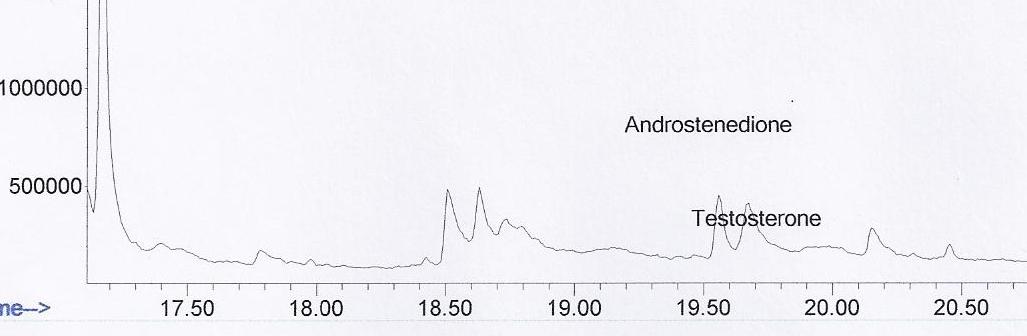 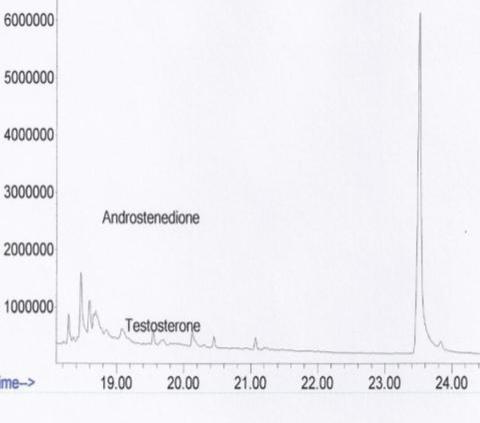 [Speaker Notes: esame tossicologico completo è stato negativo per le droghe d'abuso , tra cui l'etanolo , ma risultati positivi per il testosterone e metaboliti nel sangue , fegato e reni sono stati confermati .]
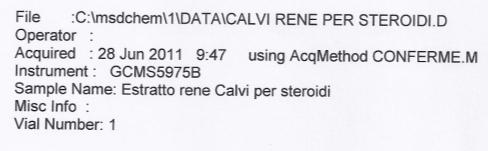 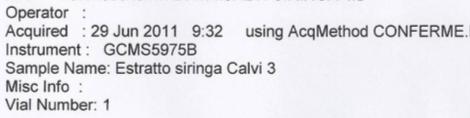 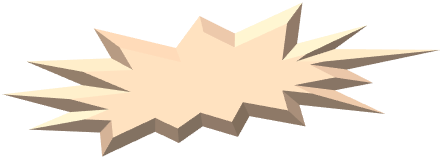 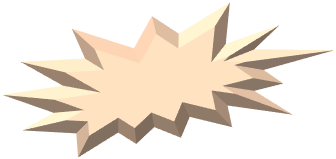 siringhe
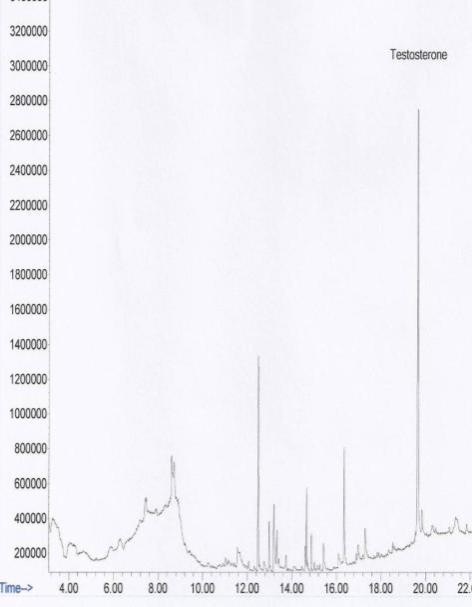 rene
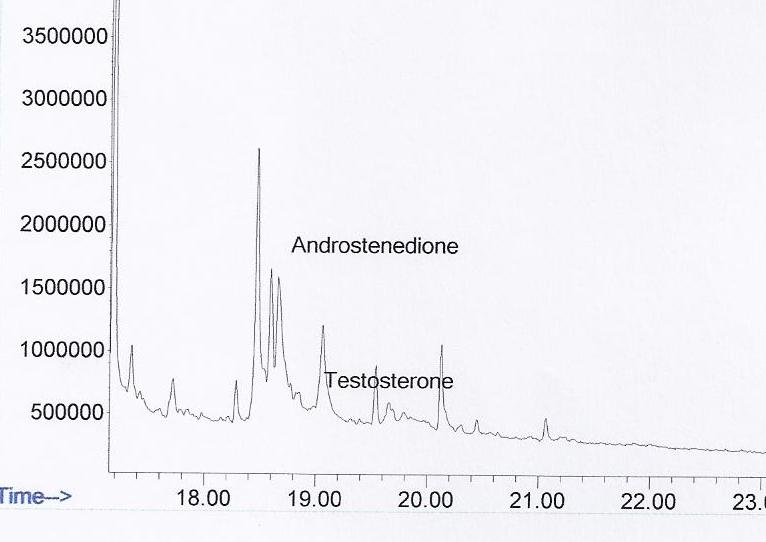 [Speaker Notes: Diapo 22 : L' esame del contenuto in sei siringhe confermato la presenza di testosterone]
LA DIAGNOSI DI MORTE DA AAS
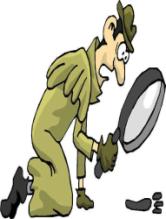 [Speaker Notes: Che alla luce della casistica riportata si consolida quanto già acclarato in letteratura ovvero che nei casi di morte da aas la diagnosi si basa orrelare i dati anamnestico-clinici, i reperti anatomo-patologici macro e microscopici e le risultanze clinico-tossicologiche in una corretta interpretazione della criteriologia tossicologica forense]
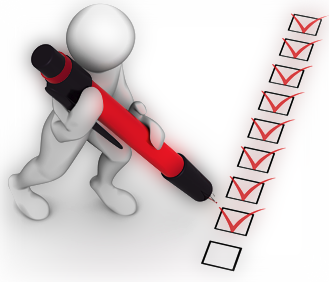 Nessuno dei criteri isolatamente considerato è sufficiente per stabilire una diagnosi certa di morte correlata a un tossico.
Per formulare correttamente la diagnosi è assolutamente necessaria la convergenza di tutti i criteri di valutazione o almeno di quelli che più fondatamente possono dimostrare l’azione di una sostanza tossica sull’organismo
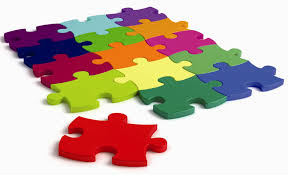 LA DIAGNOSI DI MORTE DA AAS
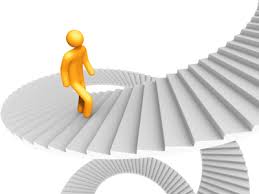 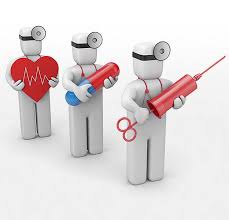 In ogni caso è imprescindibile dimostrare il nesso di causalità materiale tra assunzione del tossico e l’exitus.